Ciudad de HillsboroEastwood Elementary SchoolProyecto de Rutas Seguras a las Escuelas
Casa Abierta de la Comunidad
14 de junio de 2023 | 3:30 pm–5:00 pm
Biblioteca de la Eastwood Elementary School
Participación de Financiamientode Otras Agencias
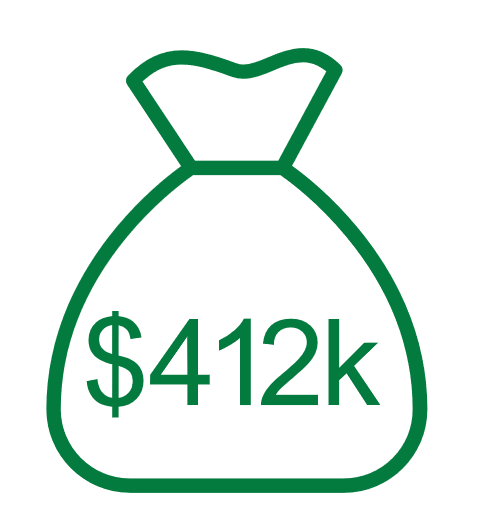 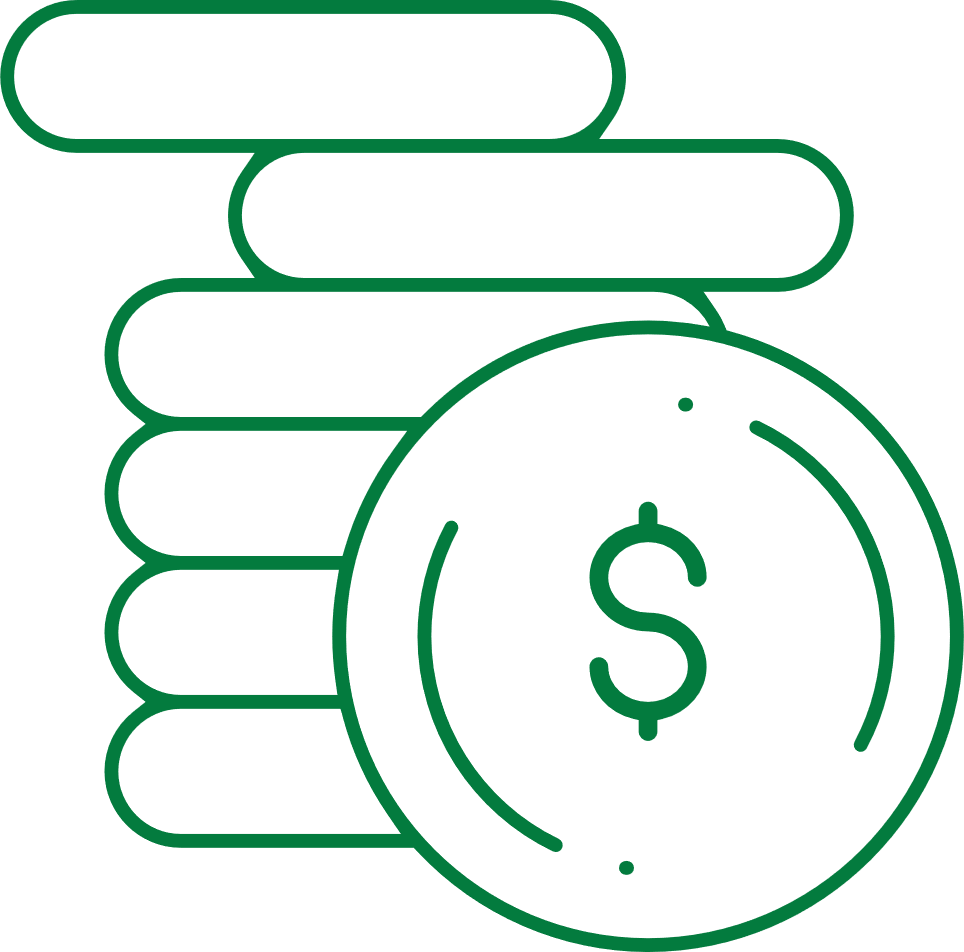 Departamento de Transporte de Oregon
Subvención para la Construcción
de Rutas Seguras a las Escuelas
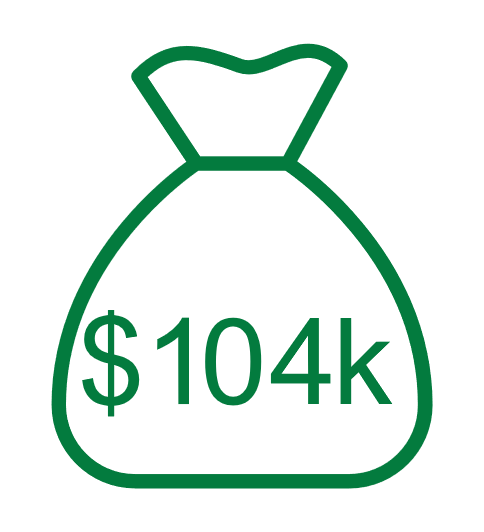 Condado de Washington
Programa de Mejora del Transporte
en las Calles Principales
Mejoras en la Seguridad
El proyecto aumentará la seguridad de los peatones en las áreas peatonales de la escuela primaria de Eastwood Elementary y en la escuela de medio ciclo de Poynter Middle School al:
Instalar aceras, rampas en las aceras e iluminación a lo largo de la NE 18th Avenue, de la E Main Streethasta la NE Lincoln Street.
Instalar aceras, rampas en las cunetas e iluminación a lo largo de la NE Lincoln Street, desde la NE 18th Avenue East hasta la acera actual.
Instalar aceras, rampas en las cunetas e iluminación a lo largo de la NE Hyde Street, desde la NE 18th Avenue hasta la NE 16th Avenue.
Calendario del Proyecto(Verano de 2022 – Verano de 2023)
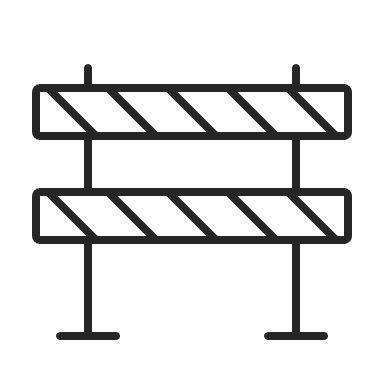 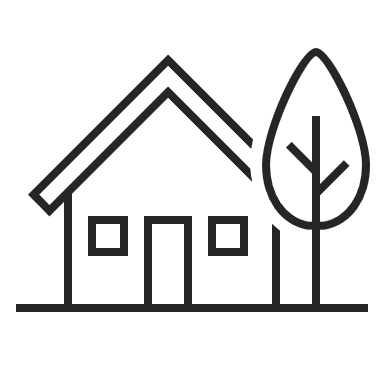 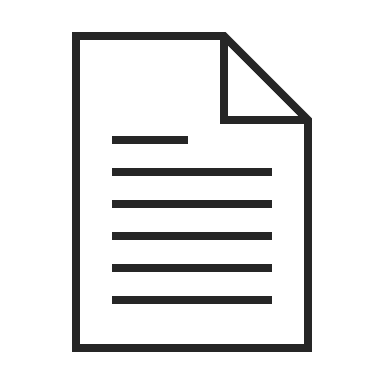 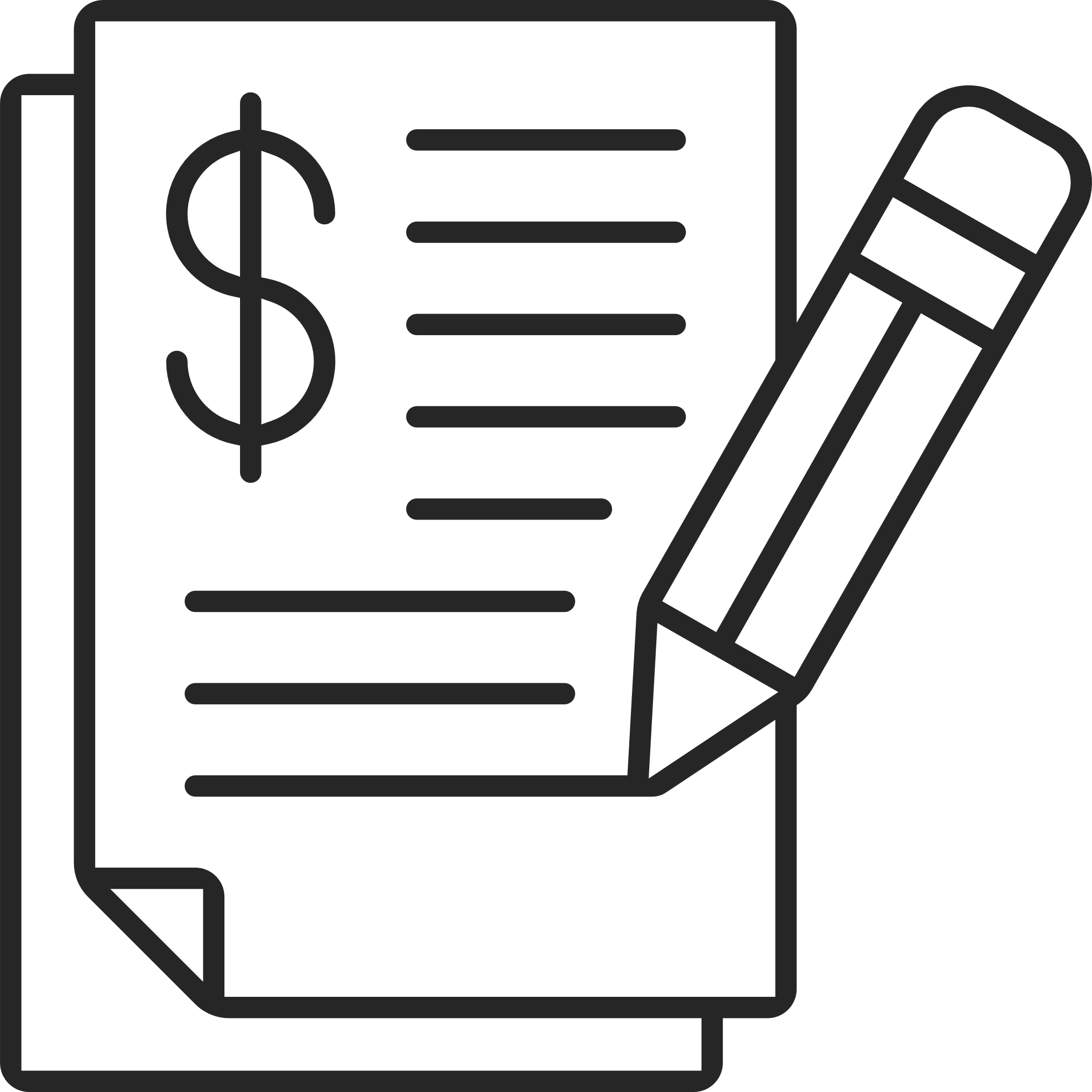 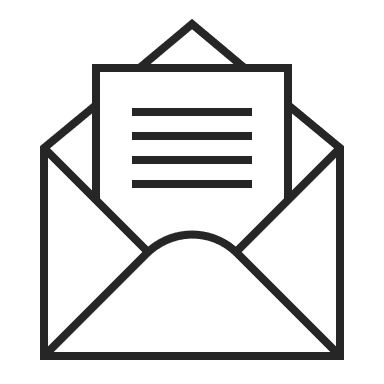 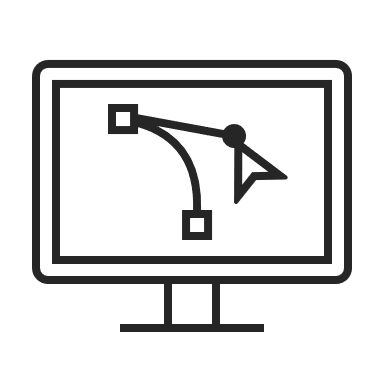 Diseño PreliminarVerano de 2022
Investigaciones y
Coordinación con los 
Propietarios del Terreno
Verano de 2022
Documentación para 
la Concesión 
de PermisosInvierno de 2023
Adjudicación de la 
Licitación 
de Construcción
Primavera de 2023
Difusión Pública
Verano de 2023
Inicio de la ConstrucciónVerano de 2023
Diseño Actual – 18th Avenue
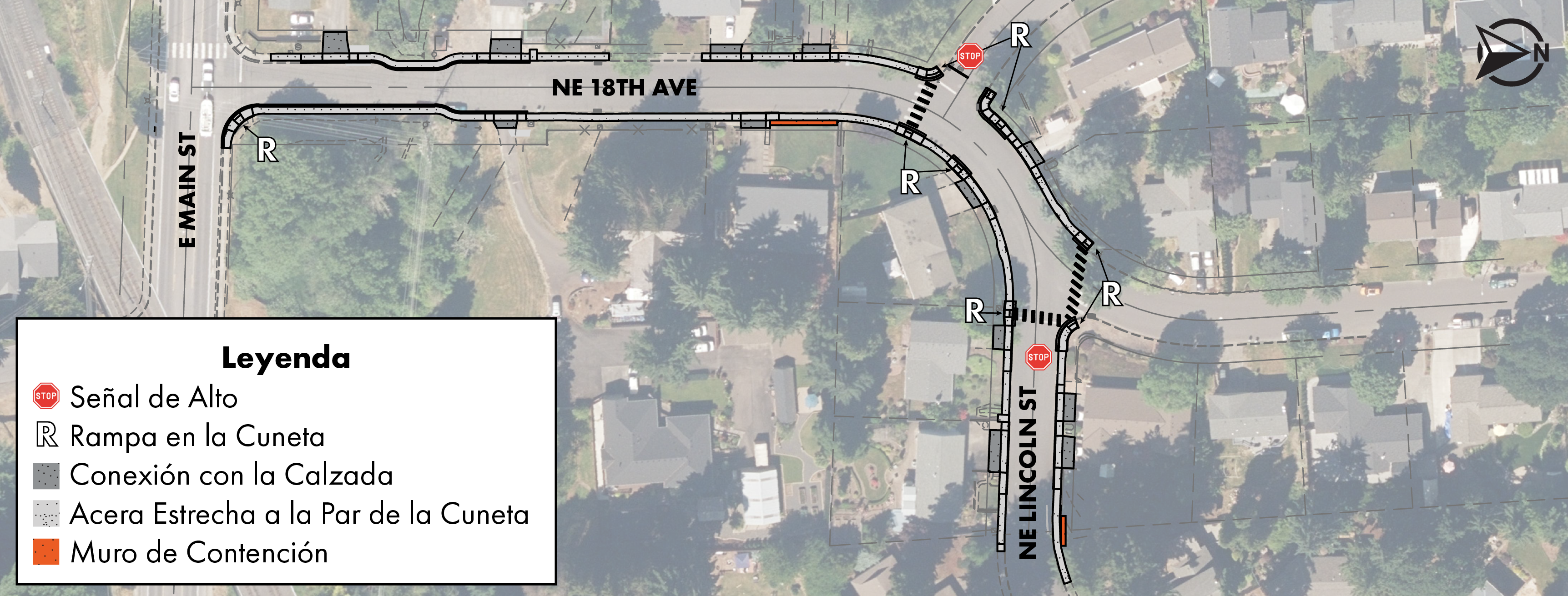 Diseño Actual – Hyde Street
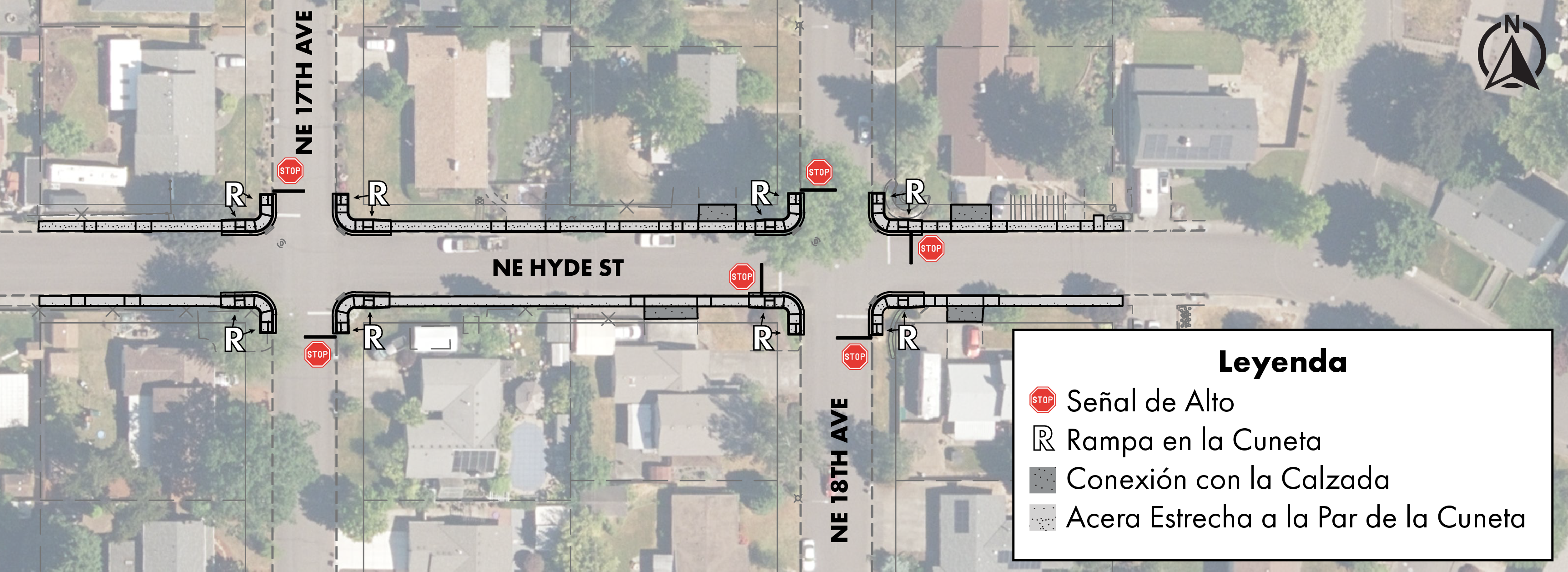 Progreso del Proyecto
Difusión Pública Inicial
Diseño Preliminar
Documentación para la Concesión de Permisos
Difusión Pública
Investigaciones y Coordinación con los Propietarios 
del Terreno
Recopilación de Datos
Adjudicación de la Licitación de Construcción
Brown Contracting
browncontracting.net
T: 541.338.9345
F: 541.338.9346
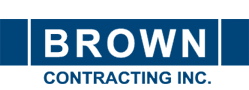 Contáctenos:Chrissy Dawson – Administradora del Proyectochrissy.dawson@hillsboro-oregon.gov503.681.5045Dan Young – Gerente de Construccióndan.young@hillsboro-oregon.gov503.681.6489